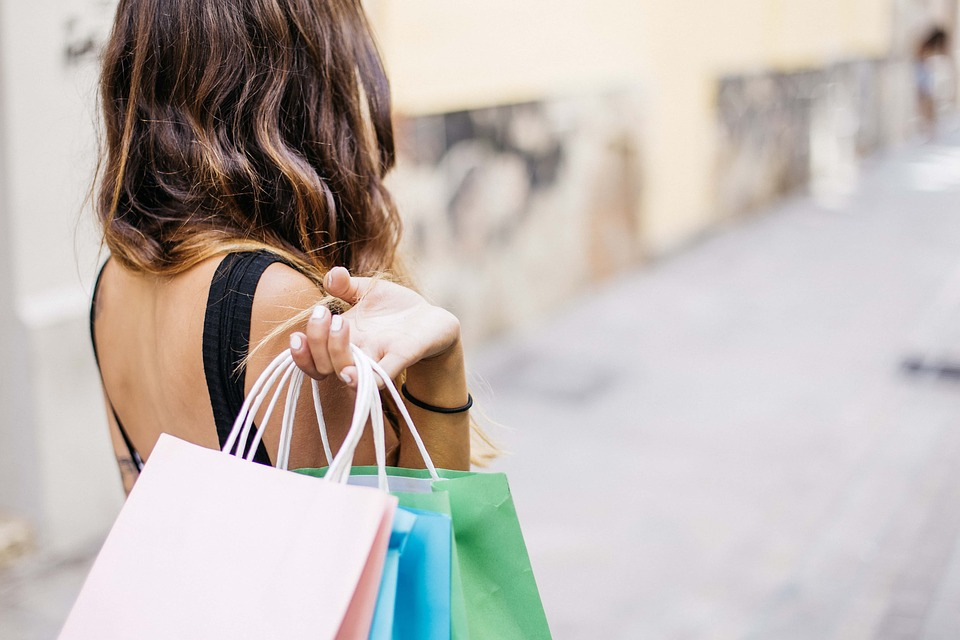 Мультивалютная платежная карточка 
E-commerce
Астана 2019г.
Основные условия платежной карточки «E-commerce»
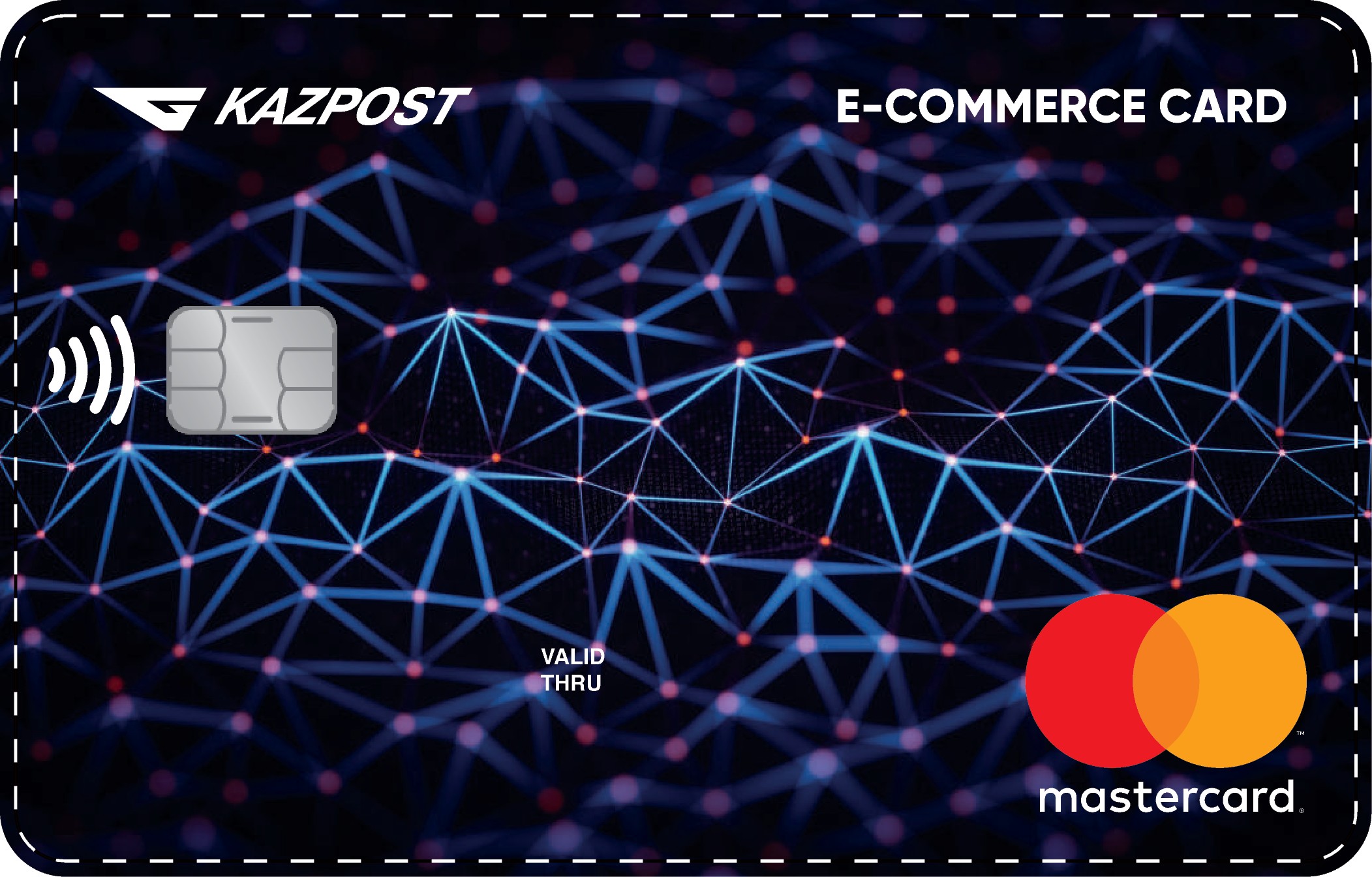 Цель проекта – развитие безналичных платежей путем их 
стимулирования и популяризация корпоративного портала 
post.kz и интернет Эквайринга paypost
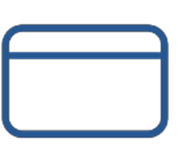 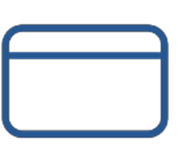 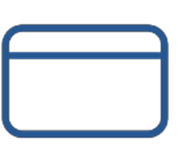 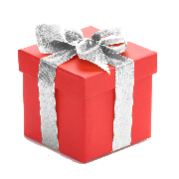 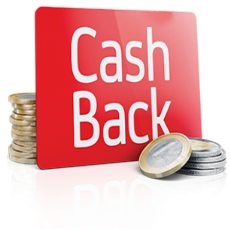 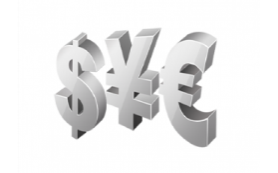 Бонусная программа от АО «Казпочта»
Cashback от АО «Казпочта»
Мультивалютная карта
Бонус за оплату финансовых услуг  (коммунальные услуги, налоги/платежи в бюджет, сотовая связь) - 50 тенге от операций совершенных на корпоративном сайте post.kz, минимальная сумма операции 5 000 тенге от операций совершенных на корпоративном сайте post.kz; 
Бонус за оплату товаров в сети Интернет - 50 тенге от каждой совершенной безналичной операции в сети Интернет-партнеров АО «Казпочта», минимальная сумма операции 10 000 тенге; 
Оплата финансовых услуг (коммунальные услуги, налоги/платежи в бюджет, сотовая связь) – бесплатно  на  корпоративном сайте post.kz;
Скидка  на оплату посылок – 5% (пересылка посылок по городу, внутри области и по РК
Валюта счета - Тенге, доллары США, евро;
1%  от суммы 
безналичной операции, 
совершенной в сети иных БВУ
13
Преимущества платежной карточки «E-commerce»
Экономия на обслуживании. Не нужно платить за три отдельных карты. Достаточно завести одну и пользоваться тем счётом и валютой, которые необходимы в данный момент.
 Удобство. Для того чтобы обменять валюту, не нужно идти в банк или искать обменник. Это можно сделать через интернет-банкинг. Такая оперативность может принести в том числе и дополнительный доход в периоды резкий колебаний курсов валют.
 Экономия на конвертации. Привязка карты сразу к трём счетам в разной валюте позволяет списывать деньги с определённого счёта. То есть если товар оплачивается в долларах США, то и деньги будут списаны с долларового счёта. Поэтому никакой конвертации не будет, а значит, и комиссию за неё платить не придётся.
 Возможность накопления бонусов. Оплата платежной карточкой на корпоративном  сайте post.kz и у интернет – партнеров АО «Казпочта» позволит совершая операции получать дополнительную лояльность от АО «Казпочта» путем получения бонусов.
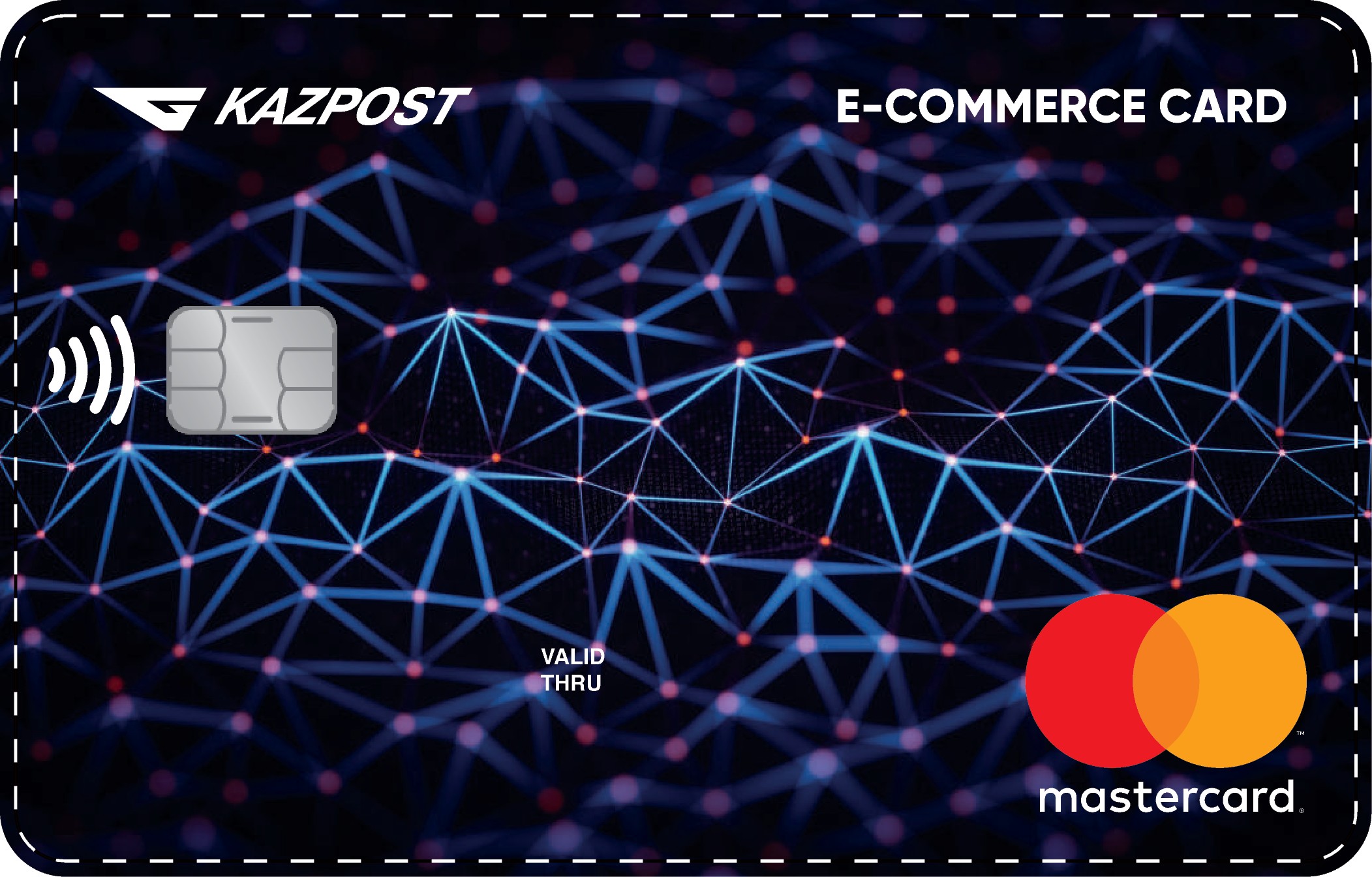 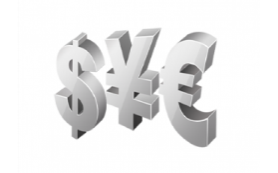 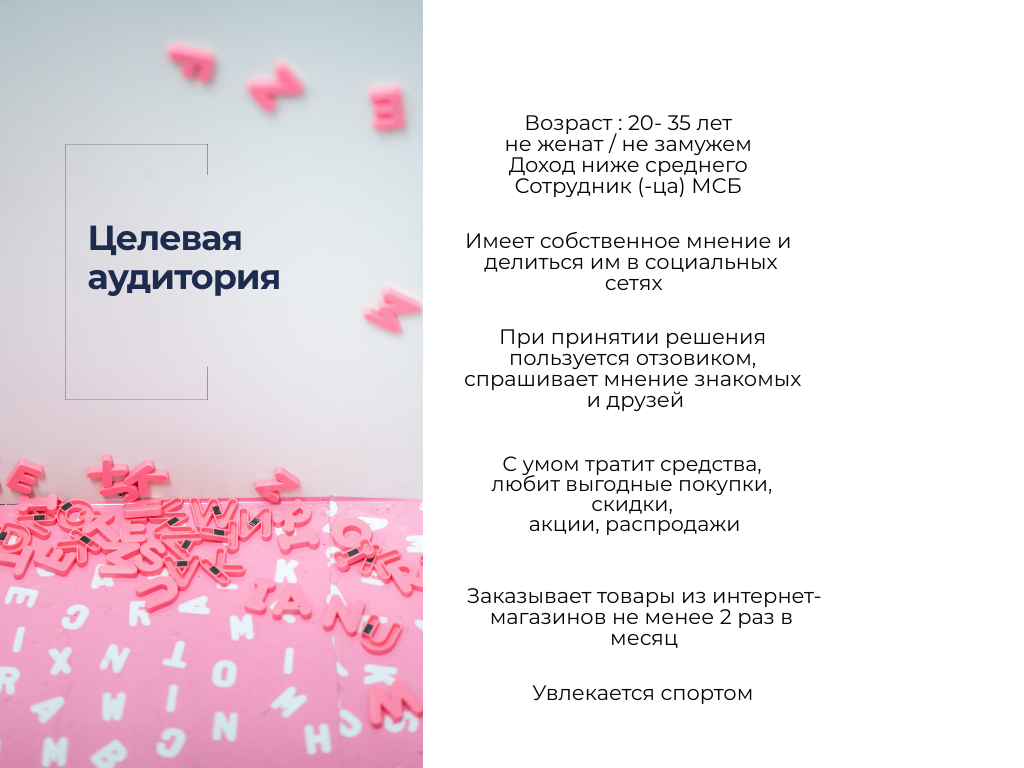 Физические лица;
Участники зарплатного проекта Общества, за исключением пенсионеров и получателей пенсий и пособий
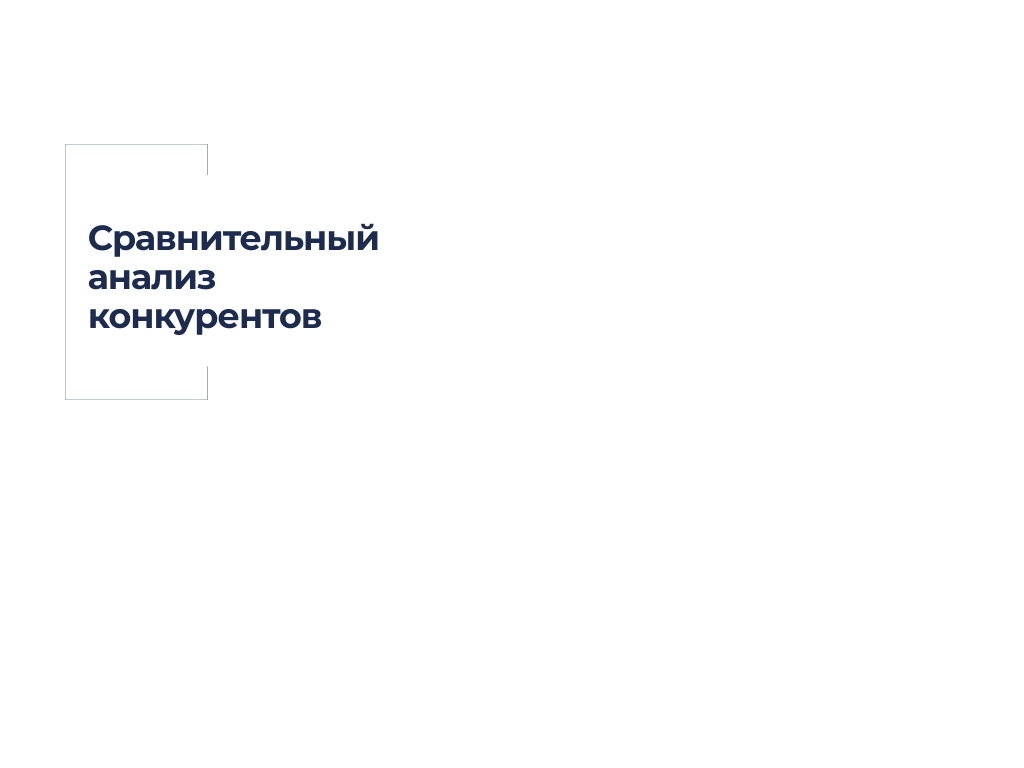 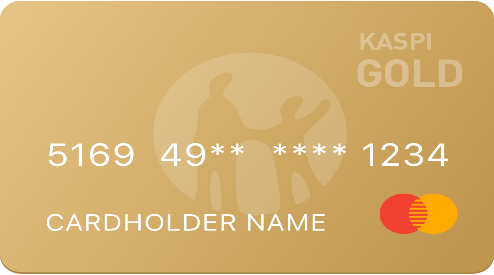 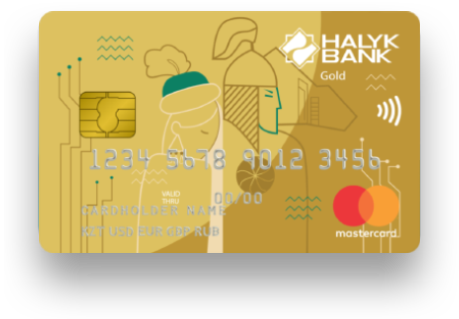 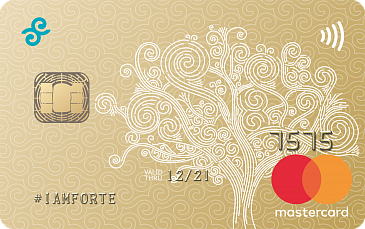 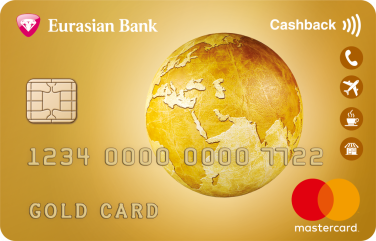 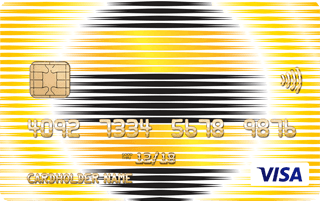 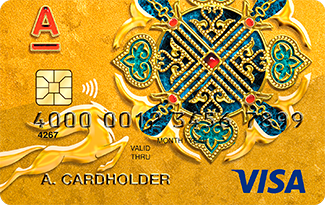 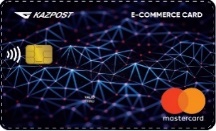 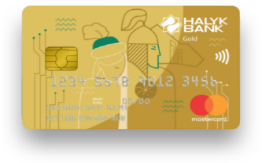 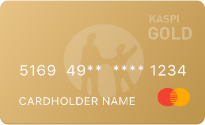 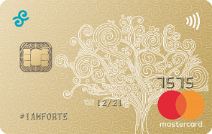 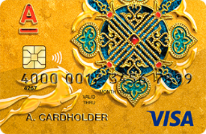 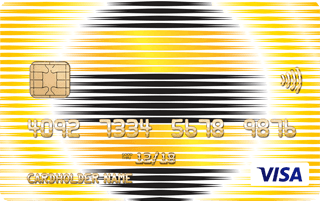 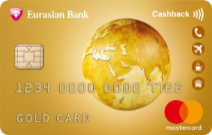 Порядок накопления и траты бонусов
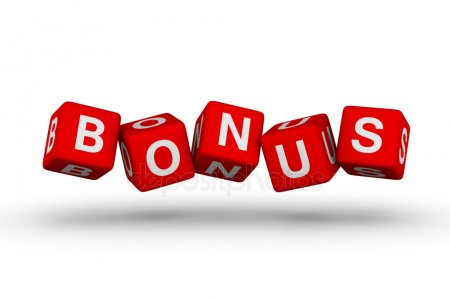 Накопление бонусов возможно:
1) при оплате финансовых услуг  (коммунальные услуги, налоги/платежи в бюджет, сотовая связь) на корпоративном сайте post.kz – в размере 50 тенге от суммы безналичной операции, минимальная сумма операции 5 000 тенге;

2)  При оплате товаров в сети Интернет – партнеров АО «Казпочта»* - 50 тенге от суммы безналичной операции, минимальная сумма операции 10 000 тенге.

* Список сайтов интернет партнеров АО «Казпочта»:https://qazbuy.kz, https://dalaman.kz, https://doc24.kz, https://flip.kz, https://chich.cleaning, https://euroshoes.kz, https://azure.kz, https://kitapall.kz, https://partsauto.kz, https://partspro.kz, https://motorist.kz, https://1host.kz, https://tastamat.kz, https://allsai.kz, https://zvezdochet.guru, https://findart.kz, https://ynot.kz, https://sakhanov.kz, https://carter.kz, https://marden.kz

Для накопления бонусов держателю платежной карточки Е-commerce  необходимо в личном кабинете выбрать опцию «Копить». 

БОНУСЫ НАКАПЛИВАЮТСЯ НА ОТДЕЛЬНОМ БОНУСНОМ СЧЕТЕ В ТЕНГЕ
Трата бонусов возможна:
На корпоративном сайте post.kz при
оплате финансовых услуг  (коммунальные услуги, налоги/платежи в бюджет, сотовая связь);

2) В отделениях АО «Казпочта» при оплате финансовых и почтовых услуг.

Для использования бонусов необходимо клиенту в личном кабинете  выбрать опцию «Тратить».
Порядок просмотра бонусов на корпоративном портале post.kz
Этап 2. Просмотр остатка, выписки по платежным картам, а также бонусов.
1| В меню личного кабинета «Мои счета и карты» отображается информация по действующим картам и счетам в АО «Казпочта», накопленным бонусам (по мультивалютным картам E-commerce), а также информация о подключенных/отключенных услугах.
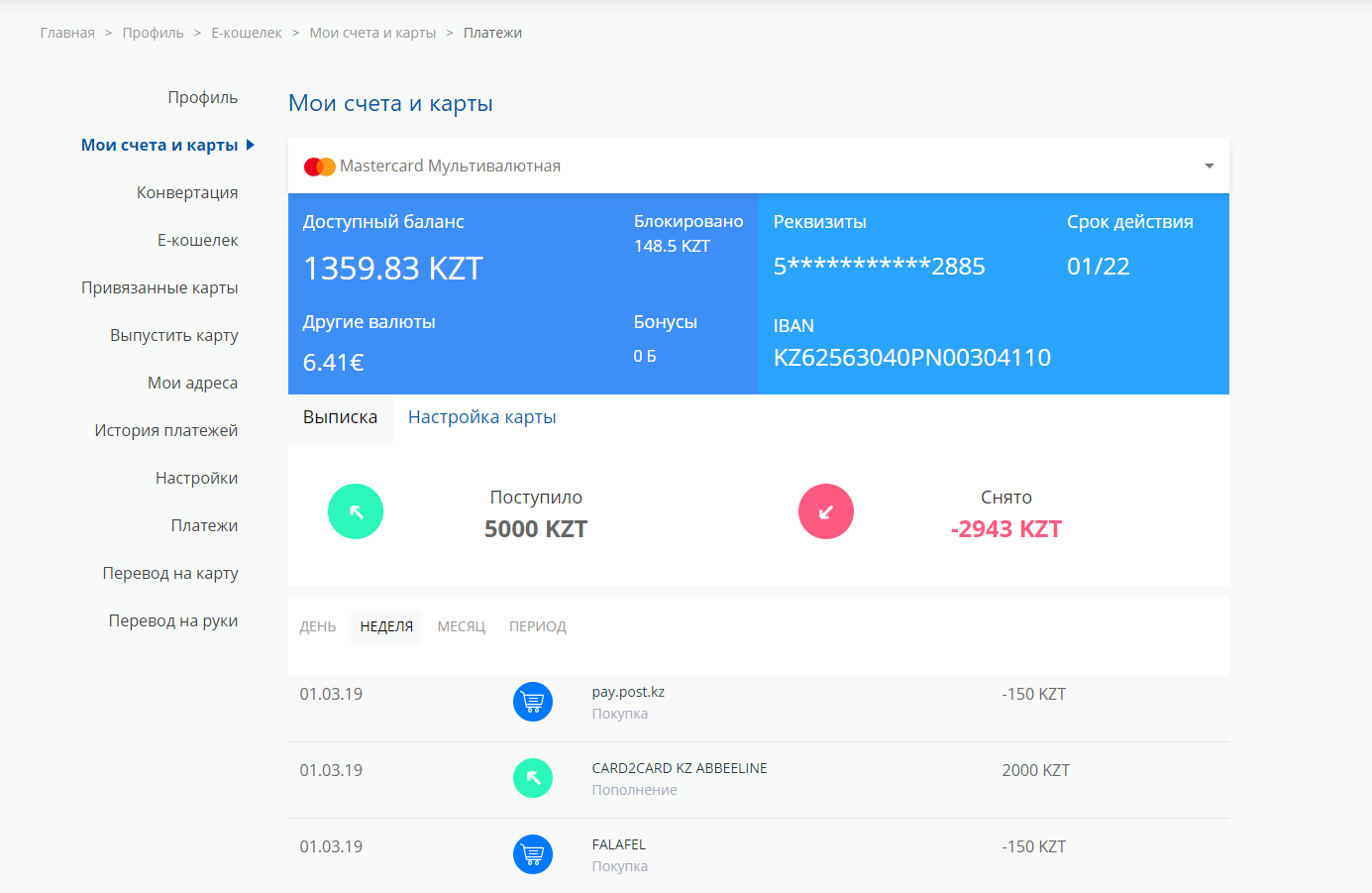 Этап 3. Конвертация денег внутри собственный мультивалютных счетов по платежной карточке E-commerce.
1| В меню личного кабинета в разделе «Конвертация» необходимо из выпадающего списка осуществить выбор платежной карточки по которой будет производиться конвертация денег. При этом над выбранным номером карты отображается текущий баланс в разрезе мультивалютных суб.счетов (тенге, доллары США, евро).

Конвертация производится только по мультивалютным платежным карточкам E-commerce.
2| После чего в графе «Валюта списания» необходимо выбрать валюту счета с которго будет осуществляться списание денег и указать сумму списания. 
3| В графе «Валюта зачисления» необходимо выбрать валюту счета на который будет осуществлено зачисление сконвертированной суммы, при этом сумма конвертации выводится автоматически по курсу продажи/покупки валюты, установленному АО «Казпочта». 
4| При нажатии кнопки «Конвертировать» будет произведена конвертация денег на соответствующий суб.счет в валюте зачисления.
Конвертация денег внутри собственный мультивалютных счетов на корпоративном портале post.kz
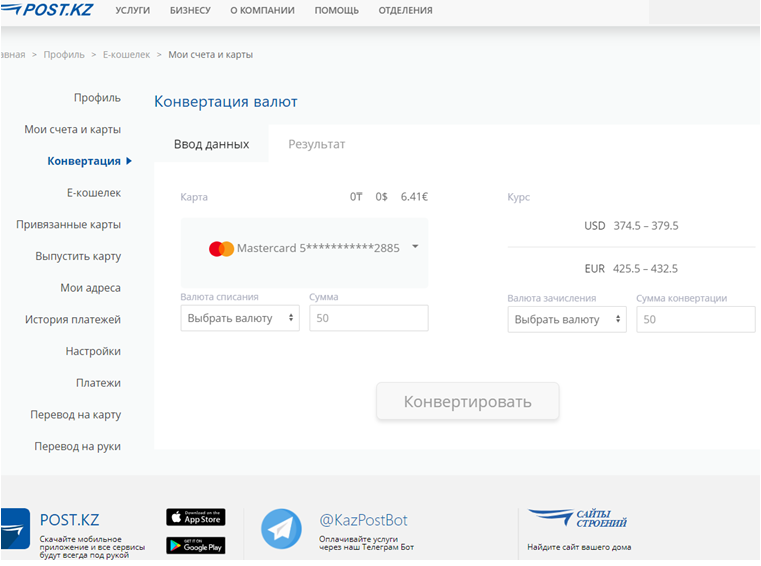 Порядок осуществления списания денег в валютах
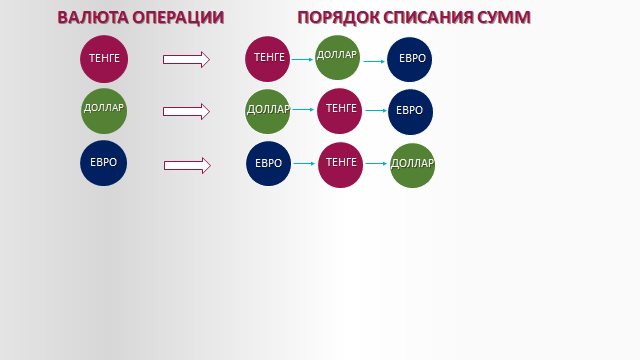 Списание производится на  сумму операции на Счете в валюте, соответствующей валюте карточной операции при наличии денег (тенге, доллары США, евро). 
В случае отсутствия денег на счете в тенге, в первую очередь списание осуществляется со счета в  долларах США и в последнюю очередь со счета в евро;
В случае отсутствия денег на счете в долларах США, в первую очередь списание осуществляется со счета в  тенге и в последнюю очередь со счета в евро;
В случае отсутствия денег на счете в евро, в первую очередь списание осуществляется со счета в тенге и в последнюю очередь со счета в долларах США;
В случае осуществления операции в валюте отличной от валюты счета (тенге, доллары США, евро) списание денег осуществляется со Счета, валюта которого совпадает с валютой расчётов с Системой платежных карточек. 
В случае отсутствия денег на счете в долларах США списание будет осуществляться со счета  в тенге, в случае отсутствия денег в тенге – со счета в евро.
В случае отсутствия денег на счете в евро списание будет осуществляться со счета  в тенге, в случае отсутствия денег в тенге – со счета в долларах США.
Конвертация осуществляется со стороны МПС в долларах США/евро по курсу МПС на дату взаиморасчетов .

При недостаточности денег на счете в валюте расчетов, осуществляется списание денег в тенге/доллары США/европо курсу НБ РК
Конвертация осуществляется по коммерческому курсу АО «Казпочта»